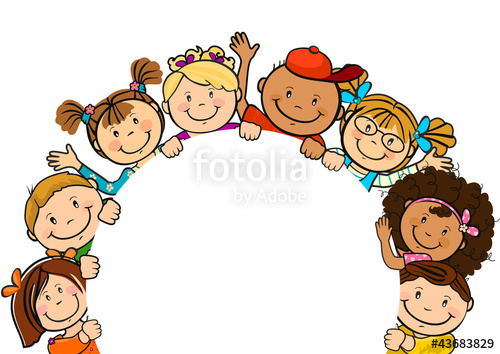 Классный час во 2 «Б» классе
ДЕТСТВОпод защитой
«Справочник знаний»
ПРАВО
КОНВЕНЦИЯ
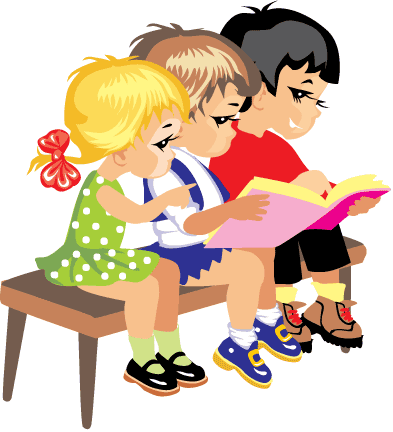 ДЕКЛАРАЦИЯ
20 ноября 1959 года принята 
Декларация прав ребёнка
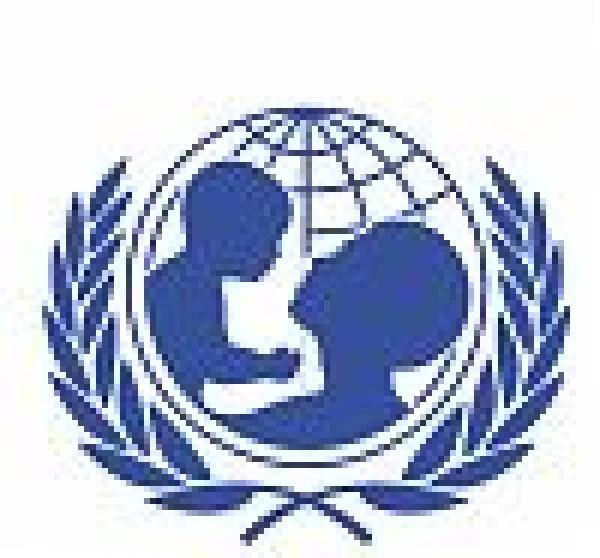 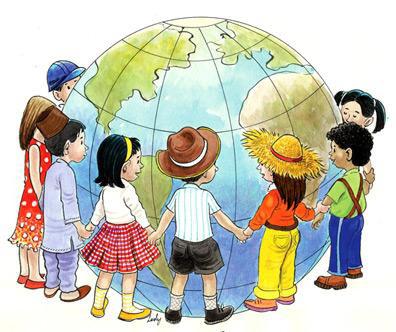 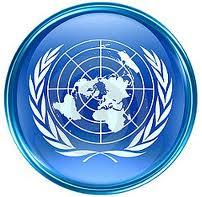 20 ноября 1989 года  принята
Конвенция о правах ребенка
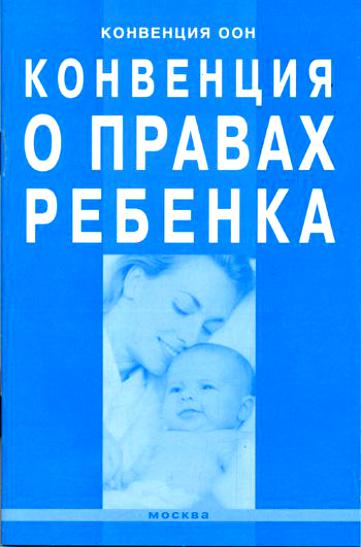 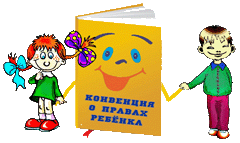 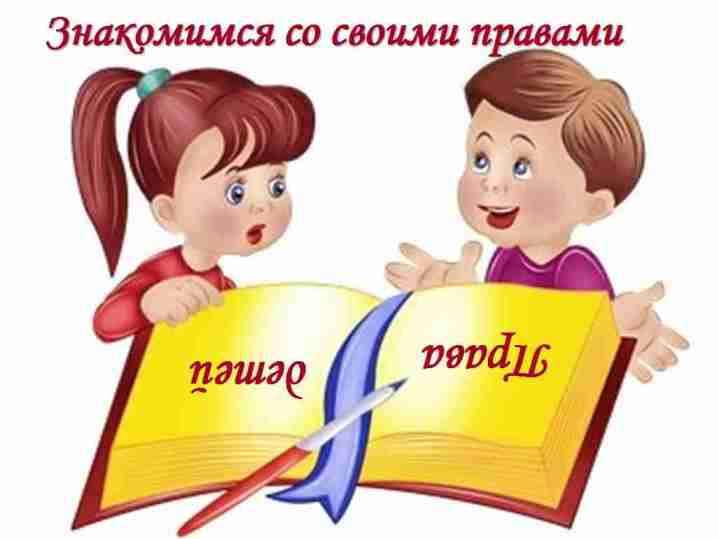 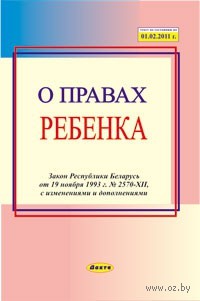 В 1993 году  принят 
Закон  Республики Беларусь
«О правах ребёнка»
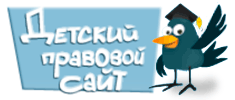 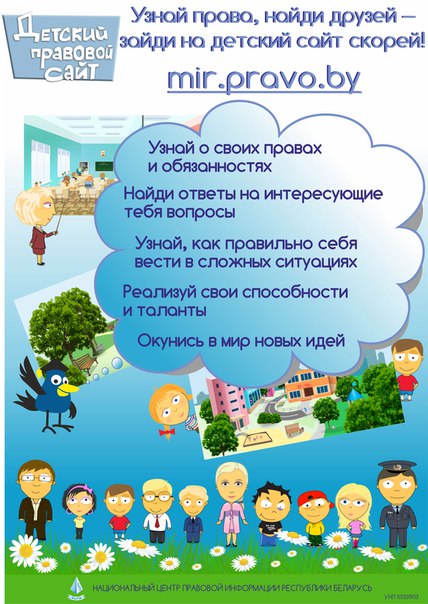 20 ноября –
 Всемирный день ребёнка
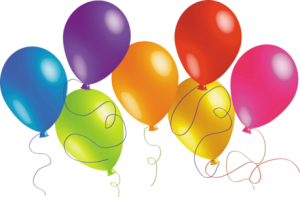 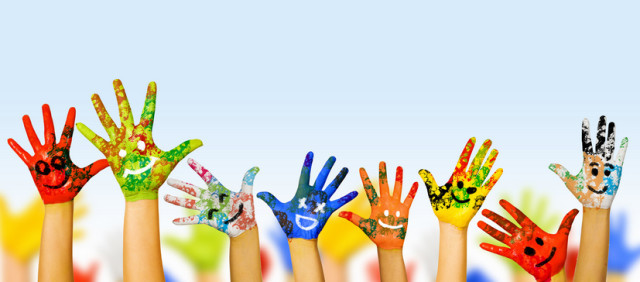 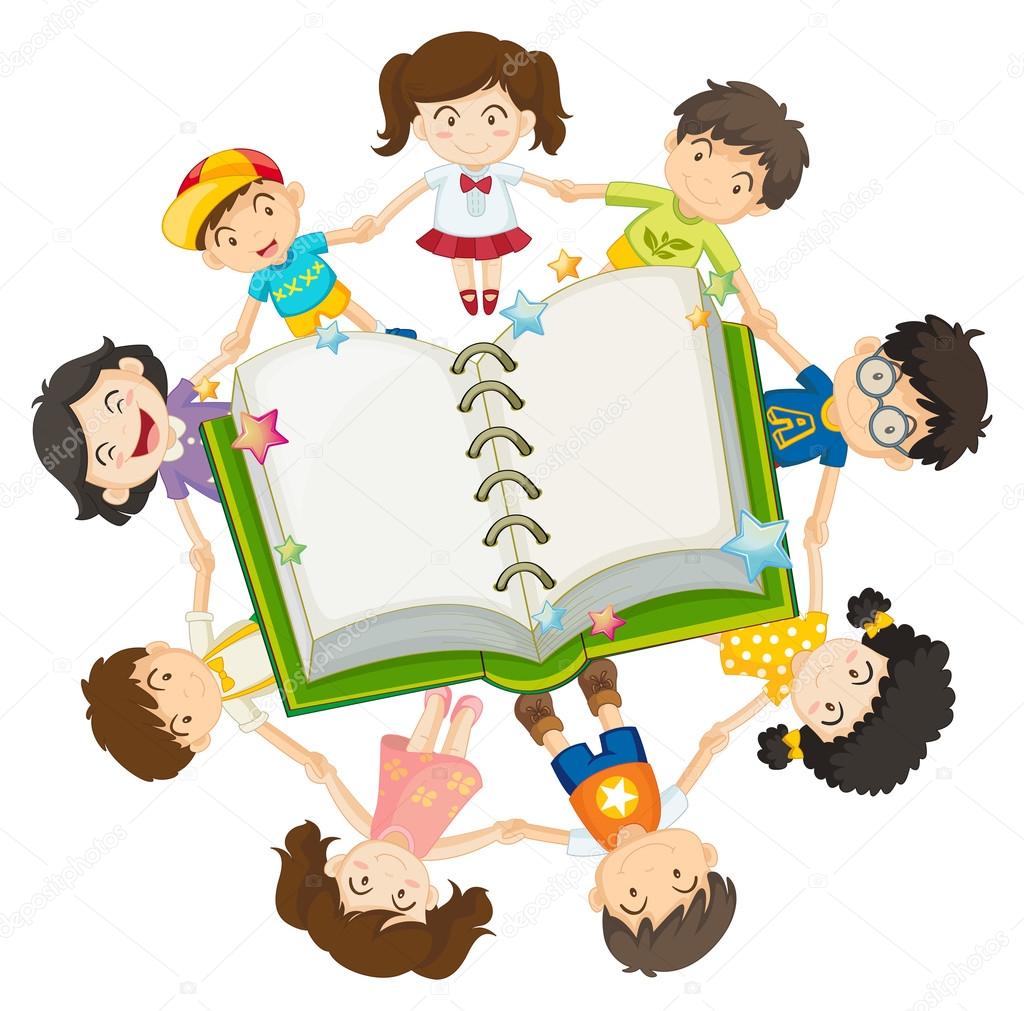 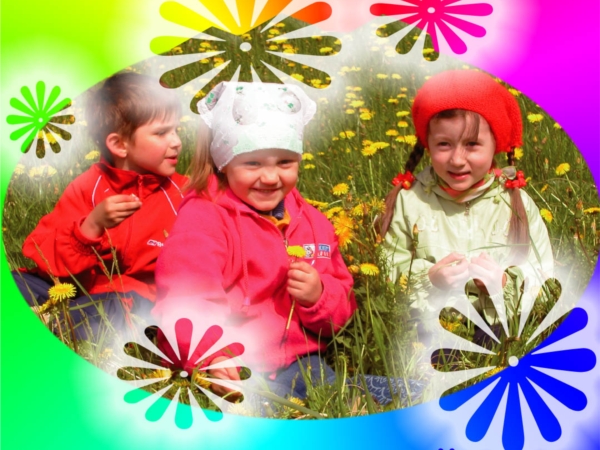 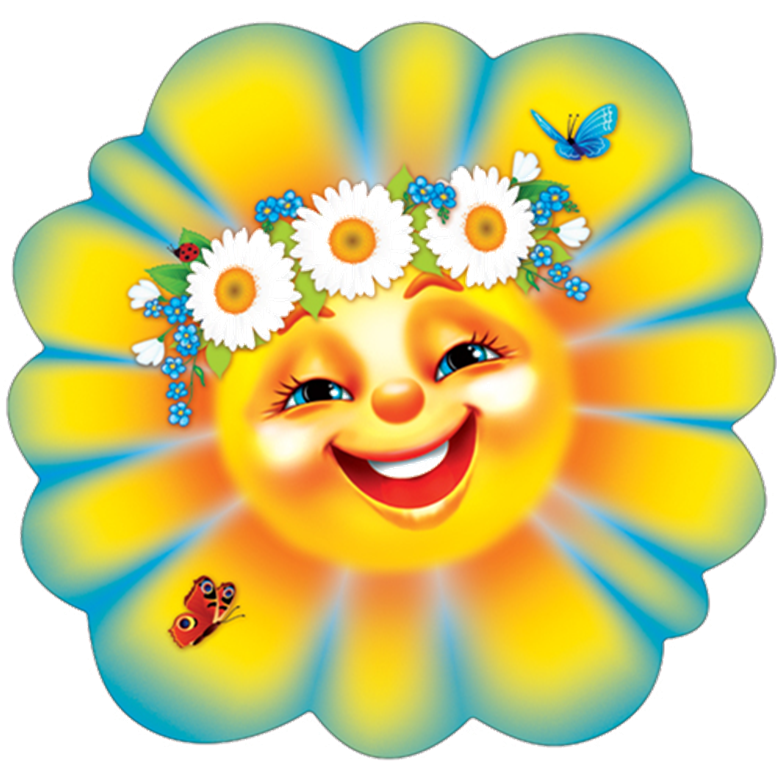 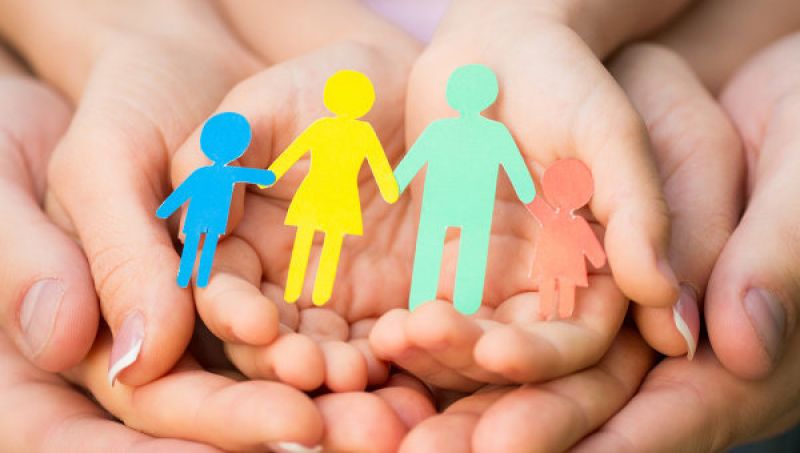